U.S. Soccer Referee Program Update:Supporting the Youth GameAdrian GaribayRyan Mooney
[Speaker Notes: To add slides with this background right click on image in left pane and choose duplicate slide.]
Development Model
[Speaker Notes: To add slides with this background right click on image in left pane and choose duplicate slide.]
Referee Zones
[Speaker Notes: To add slides with this background right click on image in left pane and choose duplicate slide.]
Zone 1 Objectives
Produce referee education resources for approximately 150,000 members
Support and work with State Referee Associations and membership
Update the business practices of the department and the administrative policies of the program
[Speaker Notes: To add slides with this background right click on image in left pane and choose duplicate slide.]
2013: Emphasis on Youth
Content
Targeted training
Images and audience
Improved tests
Videos
Online learning
Over 580,000 views
Events
[Speaker Notes: To add slides with this background right click on image in left pane and choose duplicate slide.]
Events
ODP
Camps
Tournaments
Presidents Cup
National Championship Series
[Speaker Notes: To add slides with this background right click on image in left pane and choose duplicate slide.]
2014: Emphasis Continues
Annual updates
Additional and updated videos
State Referee Association feedback
Focus
Awareness
Assessment
Technology
[Speaker Notes: To add slides with this background right click on image in left pane and choose duplicate slide.]
Focus: Awareness
ussoccer.com
Resource Center
Monthly updates
[Speaker Notes: To add slides with this background right click on image in left pane and choose duplicate slide.]
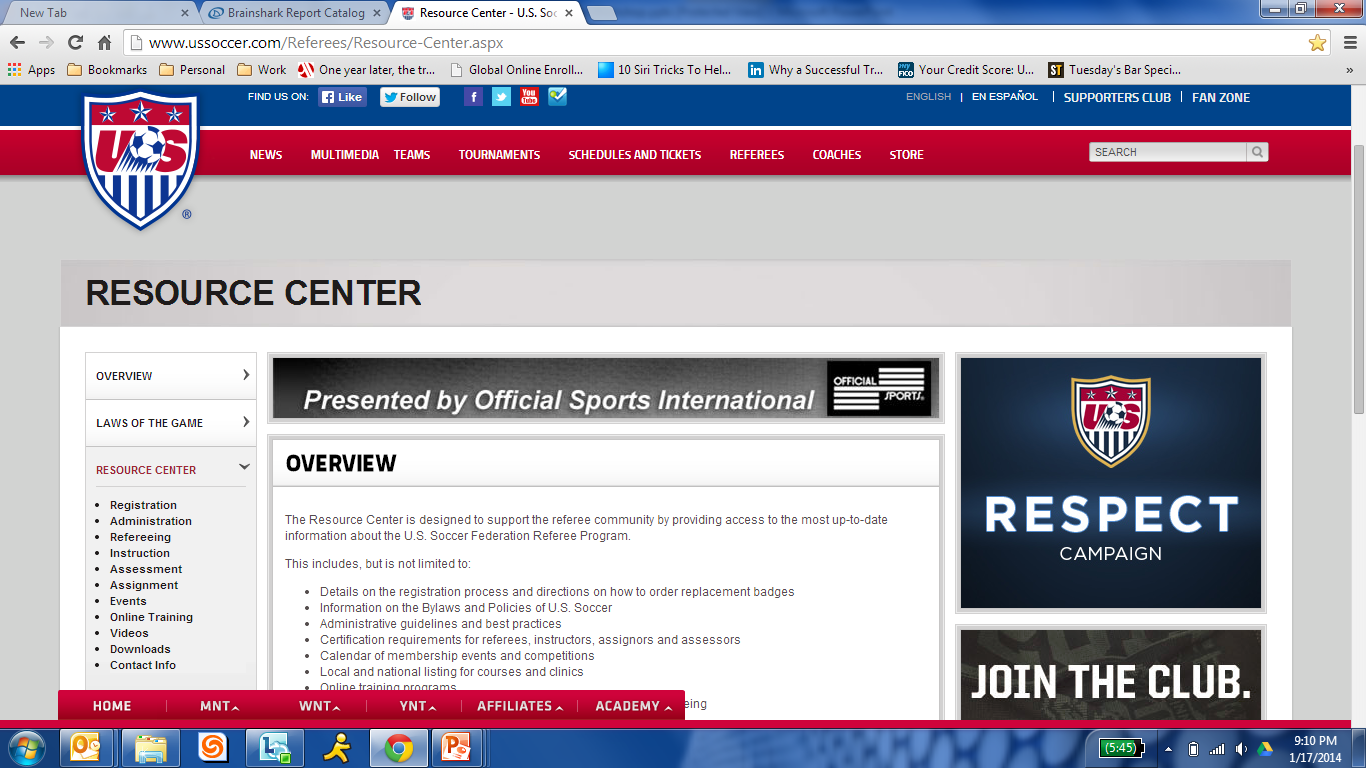 Focus: Awareness
ussoccer.com
Resource Center
Monthly updates
[Speaker Notes: To add slides with this background right click on image in left pane and choose duplicate slide.]
Focus: Assessment
Admin changes
Purpose
Training
[Speaker Notes: To add slides with this background right click on image in left pane and choose duplicate slide.]
Focus: Technology
Online learning
Courses
New officials
Upgrading
Recertification
Assignment and assessment
Registration process
[Speaker Notes: To add slides with this background right click on image in left pane and choose duplicate slide.]
U.S. Soccer Referee Program Update:Supporting the Youth GameAdrian GaribayRyan Mooney
[Speaker Notes: To add slides with this background right click on image in left pane and choose duplicate slide.]